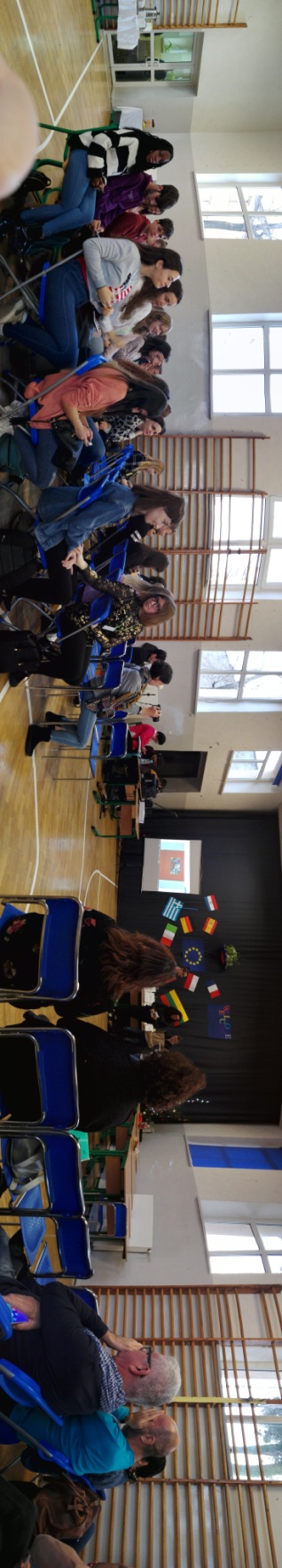 Tuesday
Migration matters
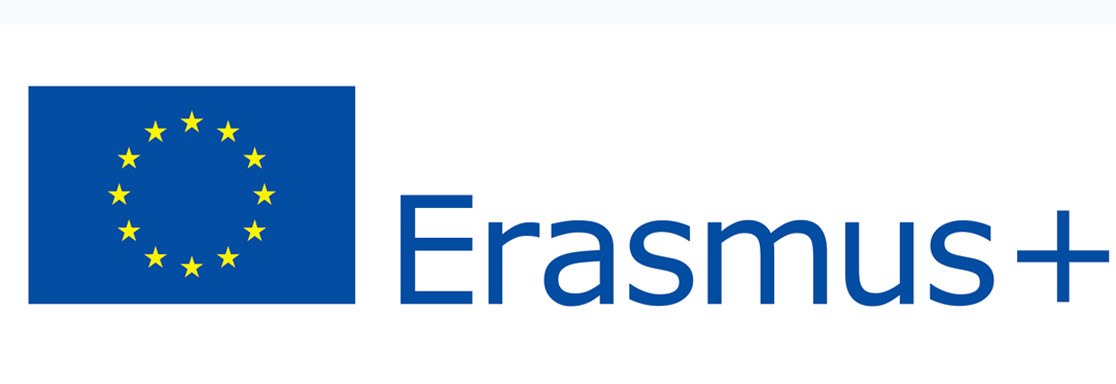 Decorating the christmas tree
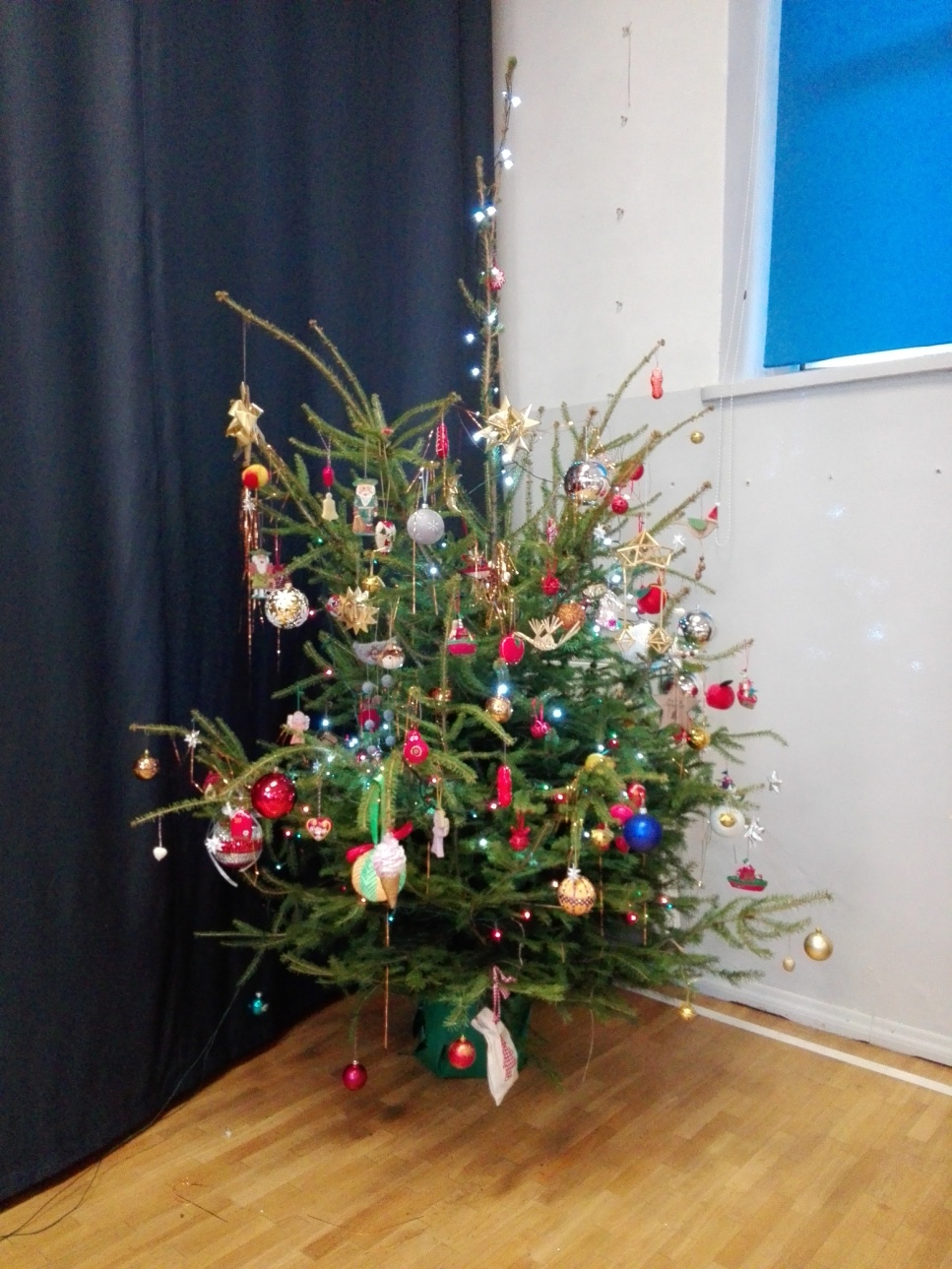 At first, we had to put some ornaments on the Christmas Tree.
presentations
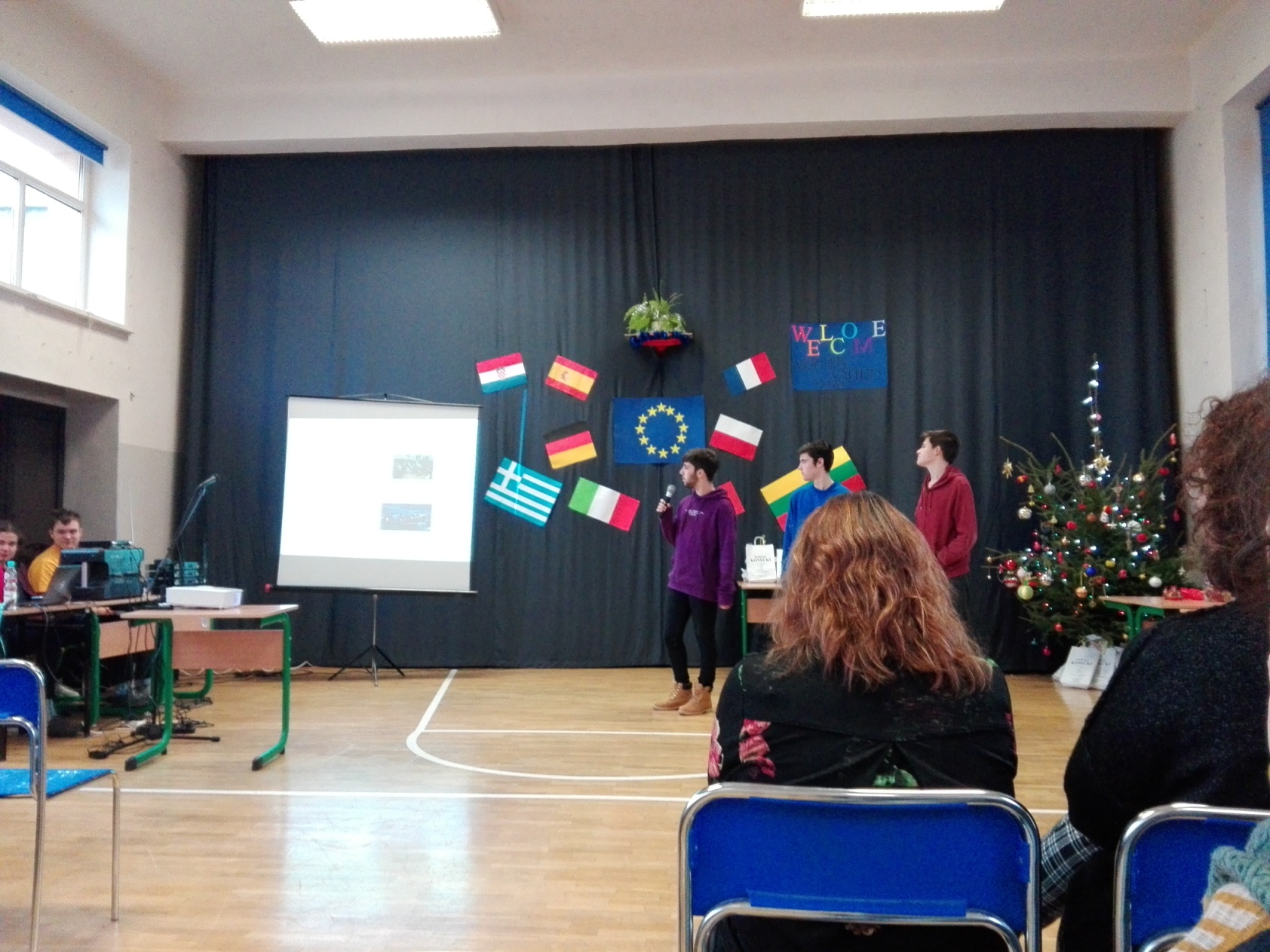 Other activities
Our guests were taking part in a quiz. Then we were singing a christmas carol.
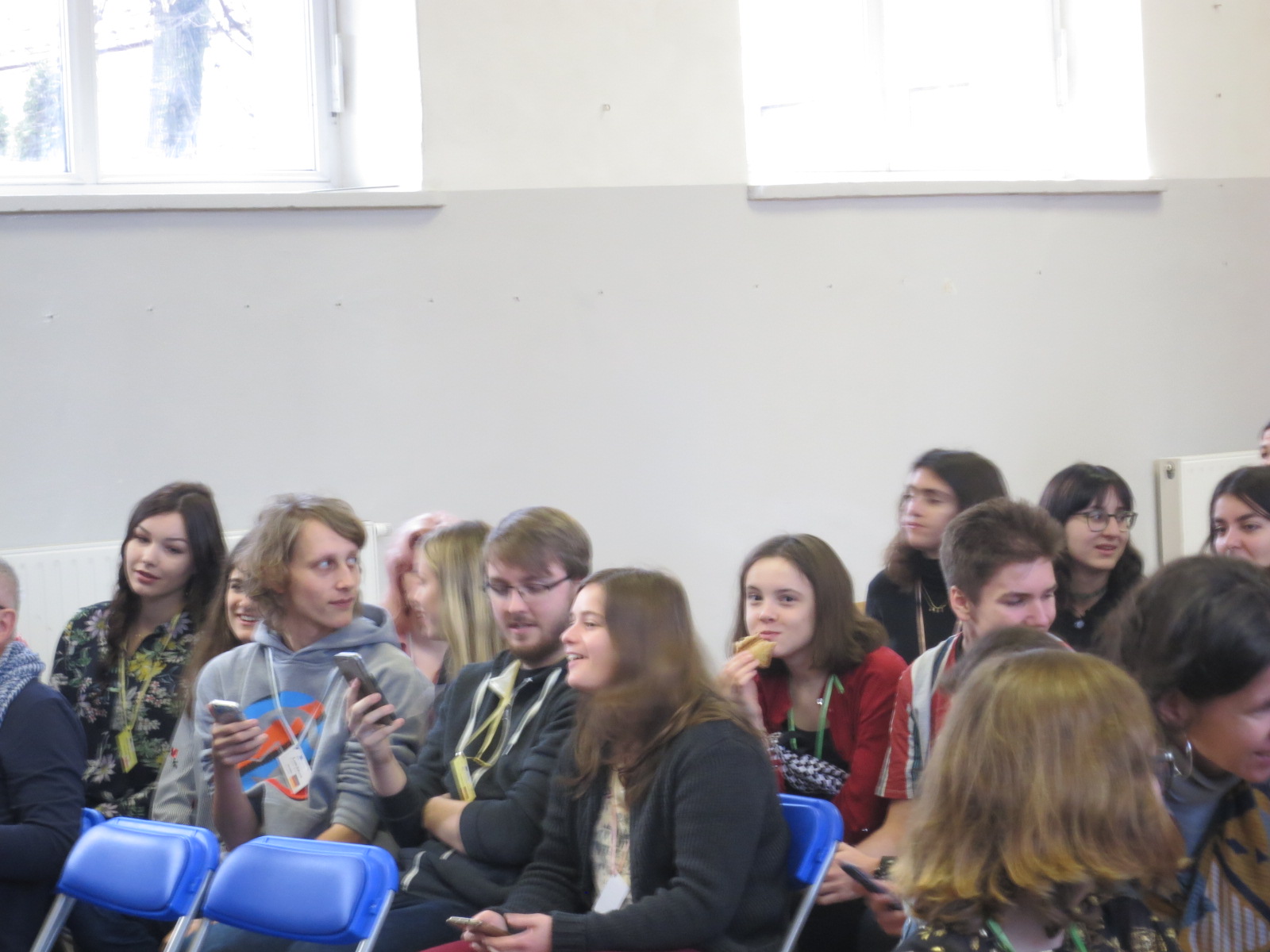 Ice breaking
We were playing ice breaking game. We learned a lot about each other.
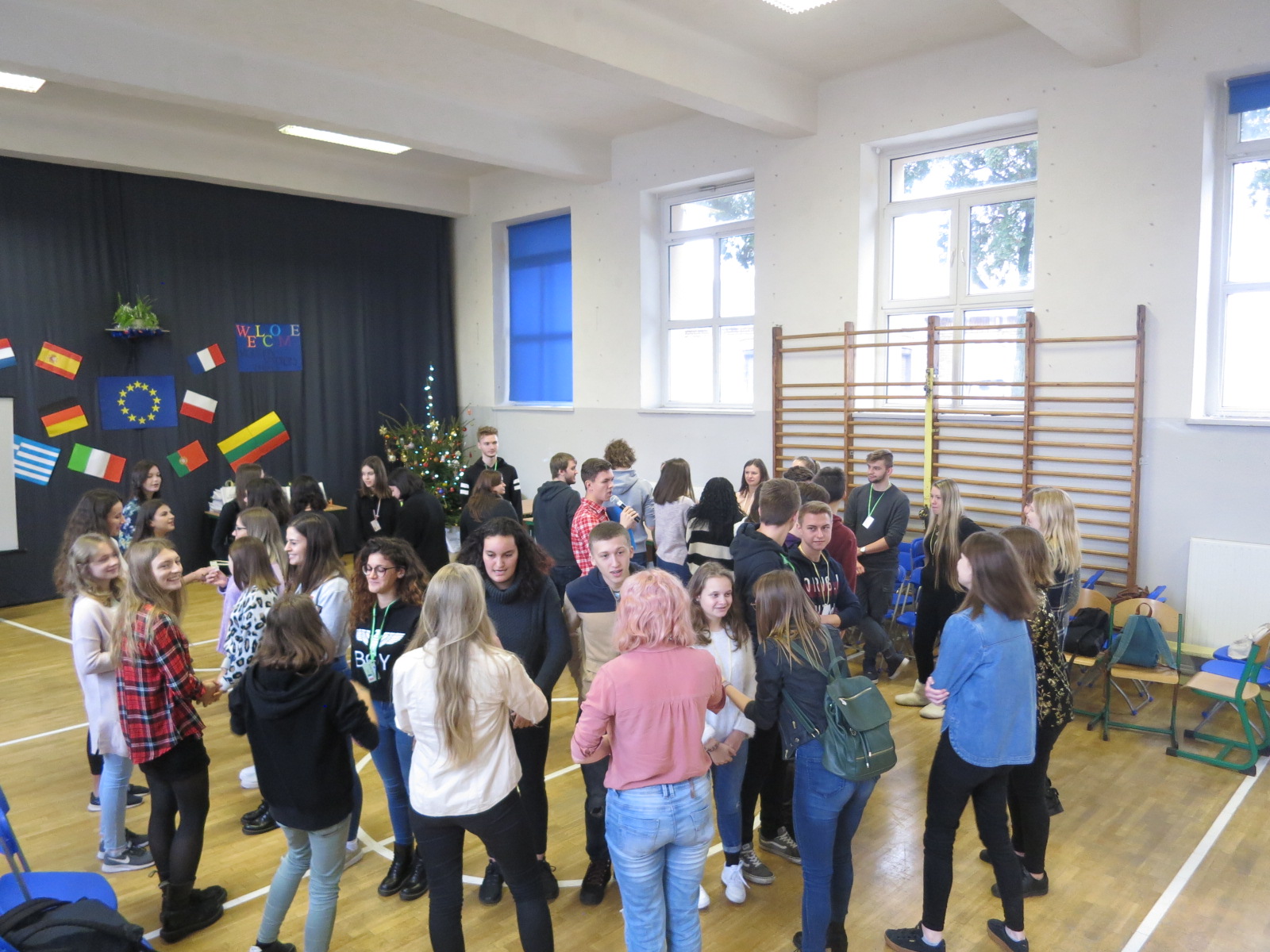 Lunch time
Our guests were tasting traditional polish dish – pierogi.
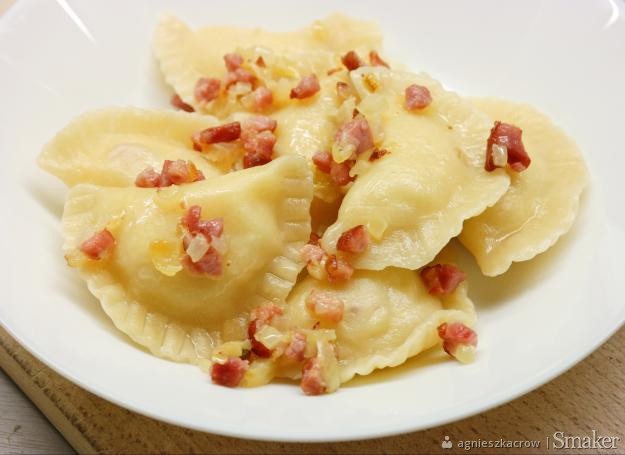 Group project
Our group was preparing a collage.
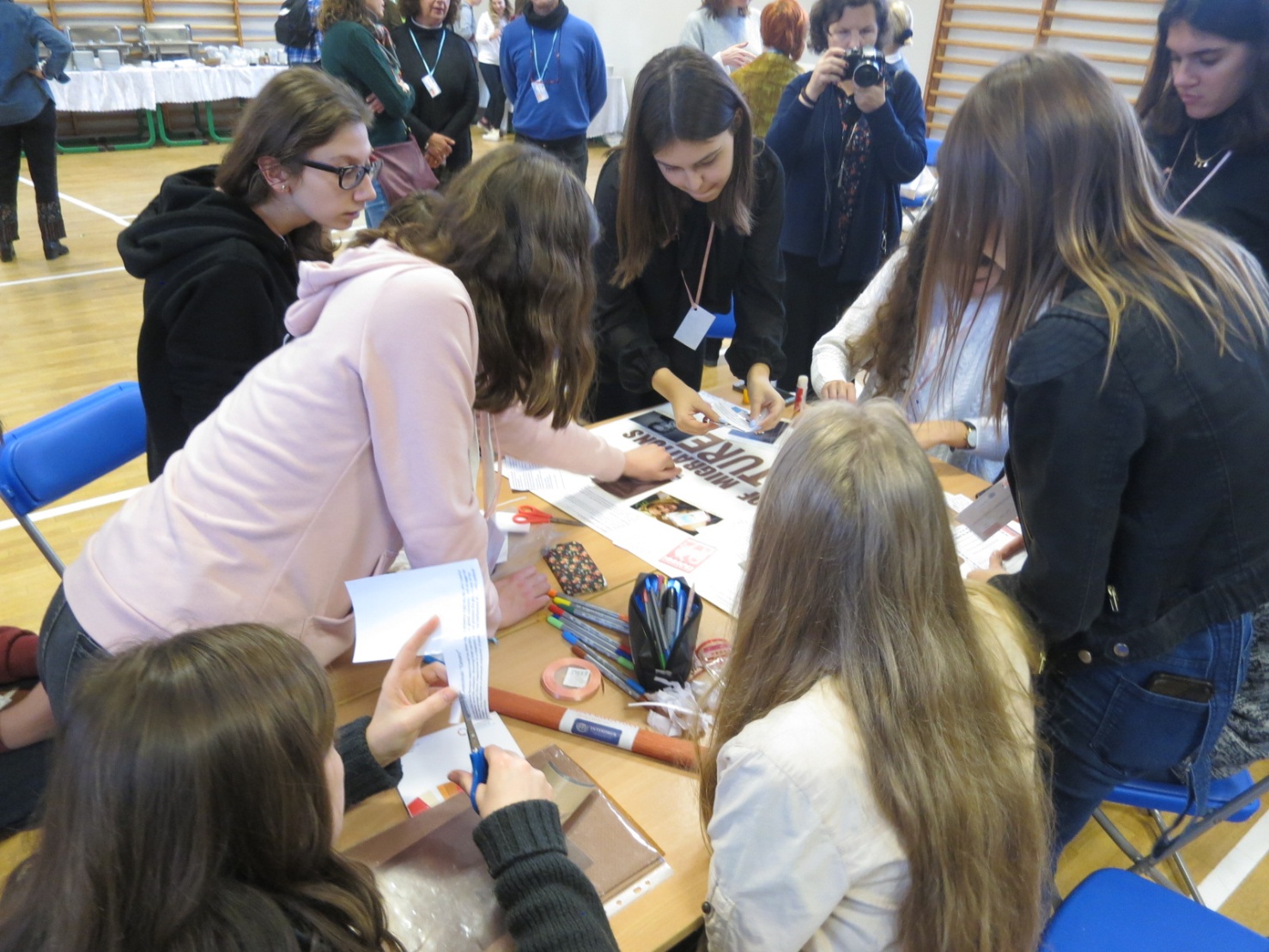 Walk around Końskie
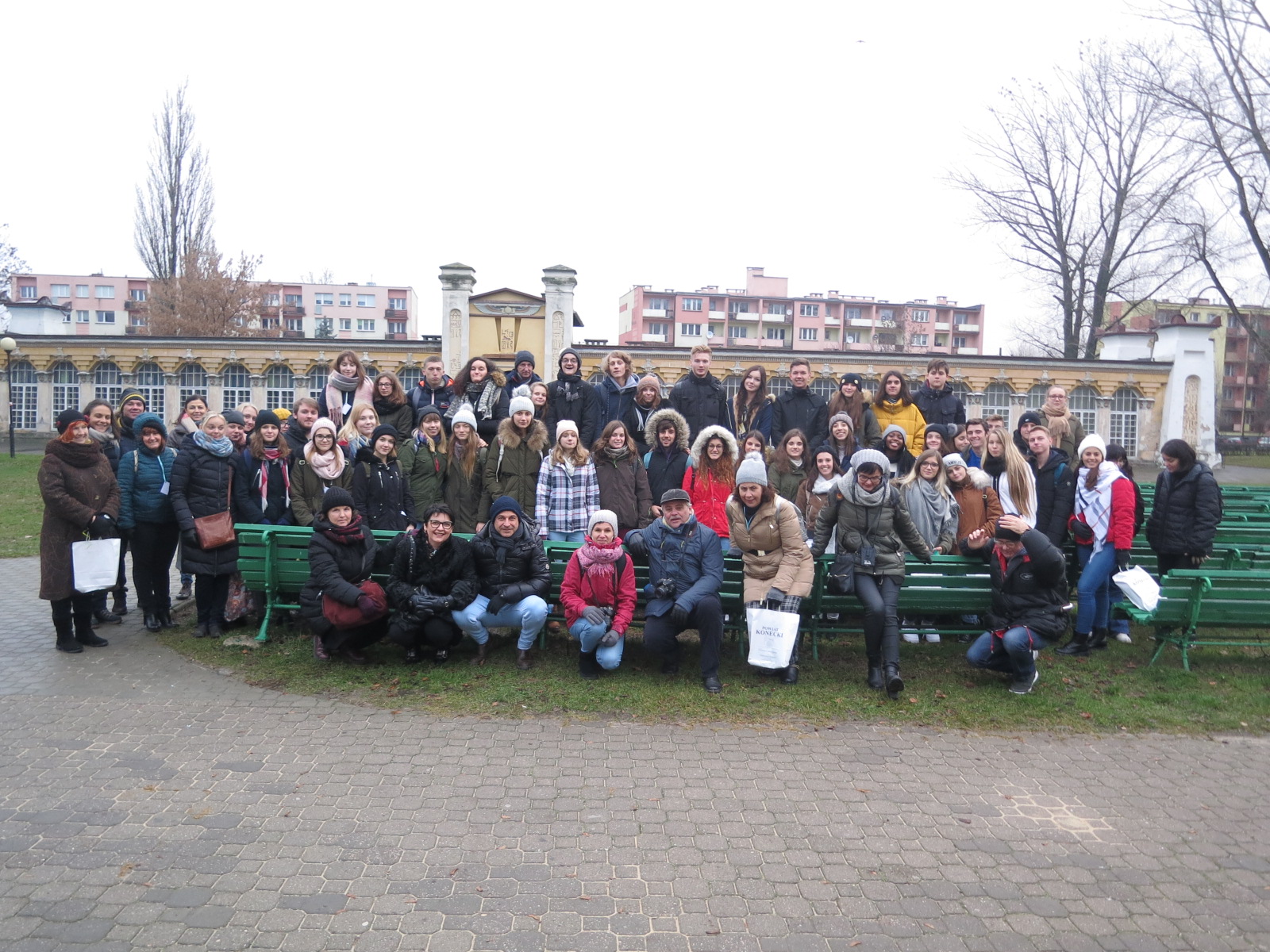 Thanks for your attention